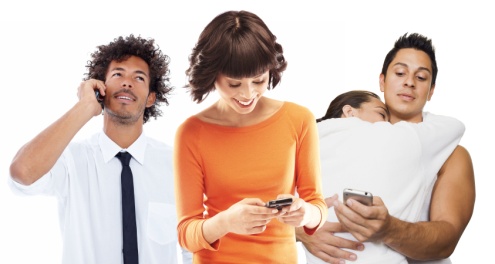 Next Generation Core Networks Summit 2011Standardisation and Developments within SAE
Frédéric Firmin (frederic.firmin@3gpp.org)3GPP Technical Officer
EPS
The Complete
System
And...
LTE
Evolved radio access technology…but  LTE is often used to describe the Complete system – Including Radio
Terminology
EPC
SAE
The 3GPP work item defining…
The Evolved
Packet Core network
TAKEAWAY:  this presentation covers EPC aspects
Topics of this presentation
Overview of the standardisation work on SAE

How is EPC different to current core networks?

Standards and releases – Where are we now & where are we heading?
Overview of the standardisation work on SAE
Development of an evolved 3G and beyond system: EPS
Development of a 3G mobile system based on evolved GSM and UTRA (both FDD and TDD)
Maintenance and development of 
GSM, GPRS and EDGE
The 3rd Generation Partnership Project
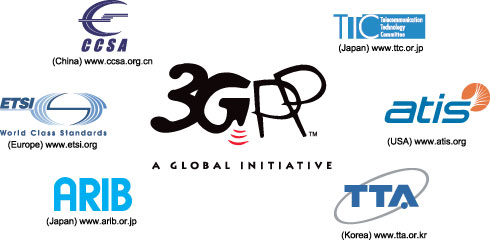 TAKEAWAY:  This is an international effort
SAE work
Technical Specification Groups
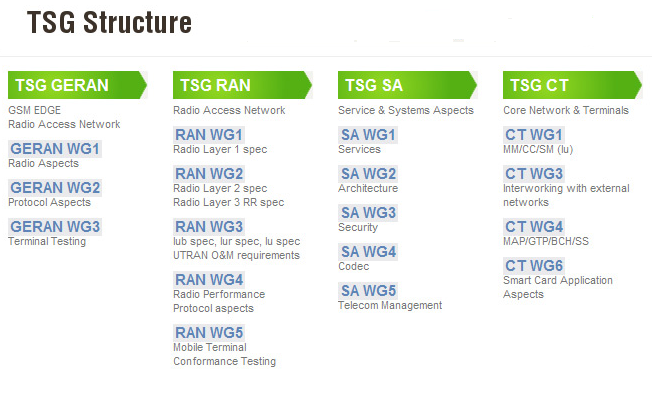 TAKEAWAY:  Work split across TSGs & their Working Groups
Higher data thoughput
Lower latency
More spectrum flexibility
RADIOINTERFACES
Improved CAPEX and OPEX
IP CORE 
NETWORK
SERVICES
All-IP network
Support of non-3GPP accesses
More IMS applications
Improved security
Greater session continuity
Greater device diversity
3GPP Evolution
TAKEAWAY:  Whole system approach
How is EPC different to current core networks?
2G/3G architecture domains
Voice, SMS…
External networks
Core network
Access network
3GPP accesses
Circuitcore domain
2G / 3G RATs: 
GSM/GPRS, UMTS, 
EDGE, HSPA
CS 
networks
IMS domain
PS
networks
Packet core domain
Multimedia services
Data
TAKEAWAY:  Today both CS and PS in the mix
EPC = all-IP network
EPS architecture domains
External networks
Core network
Access network
3GPP accesses
Circuitcore domain
2G / 3G RATs
CS 
networks
LTE / LTE Advanced
IMS domain
PS
networks
Packet core domain
non-3GPP accesses
cdma2000©
WiMAX
WLAN
…
TAKEAWAY: EPC, an all-IP network with support of multiple access technologies
Solutions for SMS
Solutions for voice
CS fallback
 IMS: 3GPP MMTel / GSMA VoLTE
 CS over PS
 Over the top VoIP
SMS over SGs interface
 IMS
 CS over PS
An all-IP core network
in 2G/3G, the CS domain handles the voice calls and SMS
… but in EPC, there is no CS domain anymore!
 How to provide those services in this all-IP network?
TAKEAWAY:  EPC optimized for IMS, but CSFB is covered in the specifications
Multiple access networks
GSM/GPRS, EDGE, UMTS, HSPA, LTE…
3GPP accesses
Accessnetworks
EPC
Trusted
WiMAX, cdma2000©…
Non-3GPP accesses
Non-trusted
Public WiFi…
Inter-system mobility
TAKEAWAY:  convergence facilitated by the EPC ; additional security for untrusted accesses
RADIO RESOURCES
CN RESOURCES
QoS in the EPS
UEs
Voice calls
Web browsing
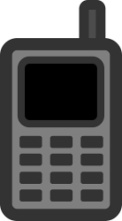 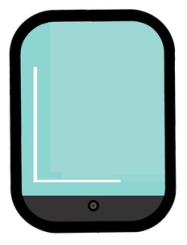 E-mail
IP connectivity
Video streaming
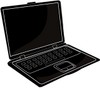 QoS
Other services
TAKEAWAY: Diverse range of UE s and Services stretching Resources to the limit
QoS in the EPS
Different services, different requirements in terms of:
Service level: best effort or guaranteed service level
Acceptable packet delays and loss rate

 Different QoS deployment models:
User-based differentiation
Service-based differentiation
Or a combination of user / service-based
TAKEAWAY:  Differentiation is a key requirement
Differences between pre-EPS and EPS QoS
TAKEAWAY:  EPS Qos: simplified, more flexible and efficient
Standards – Where are we now & where are we heading?
STABLE BASE
FOR IMPLEMENTORS
BACKWARD
COMPATIBLE
PARALLEL
3GPP releases
Release freeze
3GPP
RELEASE
TAKEAWAY:  A release is a consistent set of specifications and features provided within
Building on releases
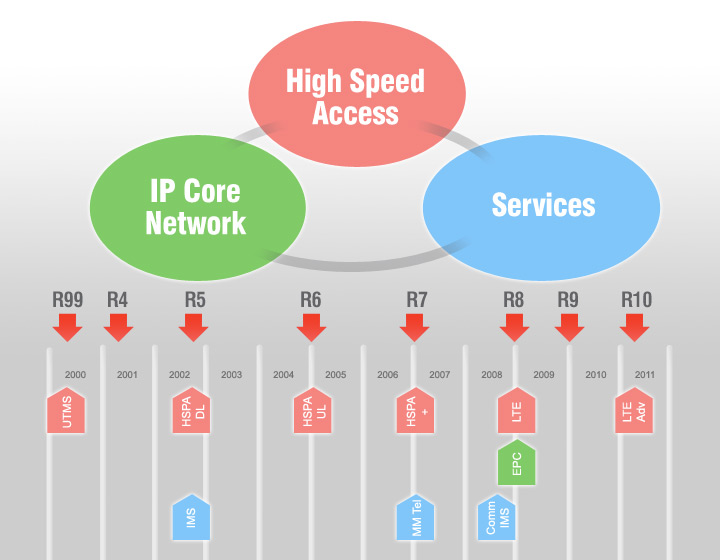 EPS Releases
TAKEAWAY:  A new 3GPP Release slated every 1-2 years
Release 8
First release of EPS (LTE and EPC)
Frozen since December 2008

SAE core work:	
High level functions and procedures common for all accesses 
Evolution of the GPRS core to support LTE access (TS 23.401)
Support of non-3GPP accesses (TS 23.402)
Inter-system mobility
Some features:
CS fallback
Home NodeB / eNodeB
Earthquake and Tsunami Warning System (ETWS)
TAKEAWAY:  All LTE networks and trials are based on Rel-8 & Rel-9 so far
Rel-9
Frozen since December 2009

Some features: 
IMS Emergency Calls over GPRS and EPS 
Public Warning System (PWS)
Enhancements to Home NodeB / eNodeB
TAKEAWAY:  All LTE networks and trials are based on Rel-8 & Rel-9 so far
Rel-10
Frozen since March 2011

Some features:
Network improvements for M2M (NIMTC)
Local IP Access (LIPA) and Selected IP Traffic Offload (SIPTO)
IP Flow Mobility and WLAN offload (IFOM)
Multi Access PDN Connectivity (MAPCON) 

On the radio side:
First release of LTE-Advanced, which was submitted to ITU-R as a candidate for IMT-Advanced 4G mobile technology
TAKEAWAY:  This is where we are now
Rel-11 (future)
Service requirements ("stage 1") are still being discussed. They will be frozen in September 2011.
Architecture (“stage 2”) and protocol design (“stage 3”) will be frozen in March and September 2012 respectively.

Some features and studies:
Further improvements for M2M
Study on Alternatives to E.164 for M2M
Simulation of USSD in IMS
QoS Control Based on Subscriber Spending Limits 

Note: Summaries of all releases can be found at:
http://www.3gpp.org/ftp/Information/WORK_PLAN/Description_Releases/
TAKEAWAY:  Rel-11 is now the priority
Conclusions
3GPP LTE & EPC are the major enabler for mobile broadband
IMS, a companion to the EPC
3GPP is open and transparent as Members define the content of Rel-11 and further releases
Thank You!
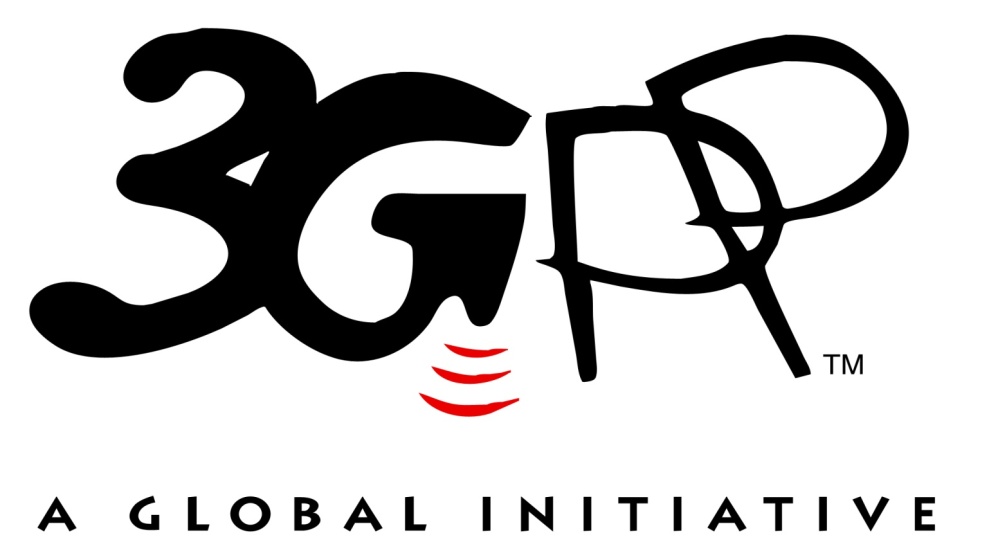 www.3gpp.org
Frédéric Firmin (frederic.firmin@3gpp.org)3GPP Technical Officer